Meeting wrap upTFMM co-chairsAugustin Colette & Oksana Tarasova
19th  TFMM annual meeting, 2-4 May 2018
World Meteorological Organisation, Geneva (Switzerland)
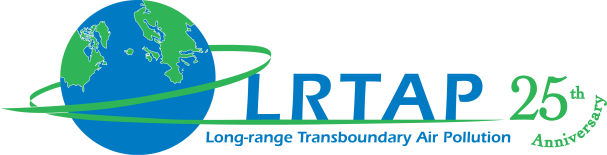 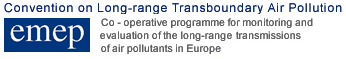 Revision of the Monitoring strategy
Timeline for finalisation
May 2018; Initial detailed discussions within TFMM
June 2018:
deadline for additional comments to Draft2 sent to CCC
WGSR Questionnaire
September 2018; Inform SB, first version of new text
Fall 2018; Potential workshop if seen necessary
December 2019; inform EB
Spring 2019; final discussions of requirements and text with TFMM
June 2019; final draft of full version for translation
September 2019; discussion at SB
December 2019; Adoption by CLRTAP Executive Body
Next steps
Call for contribution on NH3 Assessment Report (outline will be circulated)
Emissions: Feedback to Steering Body
Condensable: RWB action plan (TFEIP/TFMM)
High resolution inventories
HM and POP emissions => Thematic Session
Twin Sites
Finalise the Report on observation and methodology for model/measurement comparison